Εξ αποστάσεως διδασκαλία!!!
Τετάρτη 20 Μαΐου 2020
20/5/2020
Καλημέρα, παιδάκια μου!
Σήμερα θα μιλήσουμε για τις κάθετες και τις παράλληλες ευθείες
Ας δούμε ένα παράδειγμα από την καθημερινή μας ζωή…
Αυτέ οι ευθείες είναι παράλληλες
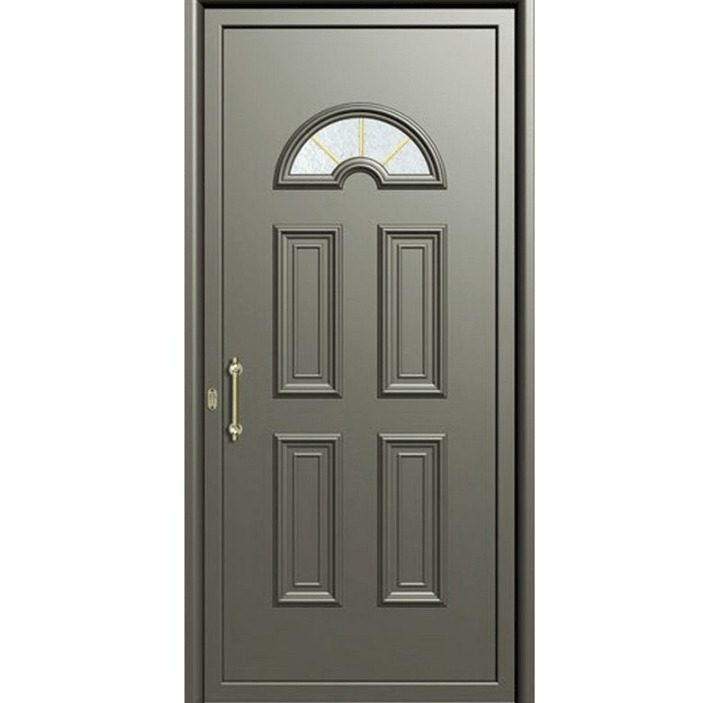 Οι παράλληλες ευθείες δεν συναντιούνται ποτέ, όσο κι αν τις προεκτείνουμε
Αυτές οι ευθείες τέμνονται κάθετα
Με αυτό τον χάρακα, που λέγεται γνώμονας, ελέγχουμε αν δυο ευθείες είναι κάθετες.
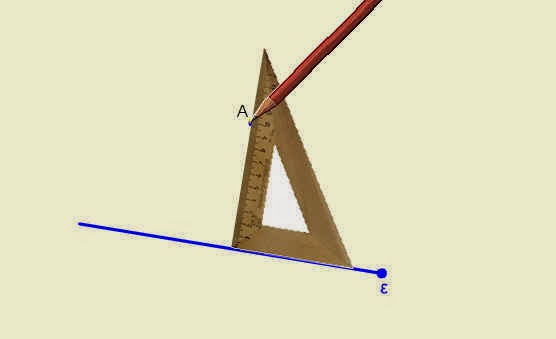 Αυτή η γωνία  του γνώμονα λέγεται ορθή
Με τον γνώμονα μπορώ να ελέγξω, αν μια γωνία είναι ορθή.
Μόνο στην α περίπτωση εφάπτεται τέλεια ο γνώμονας και η γωνία είναι ορθή.
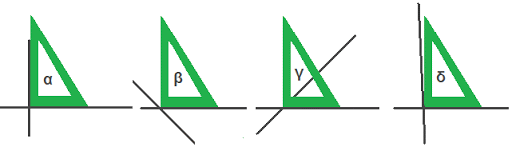 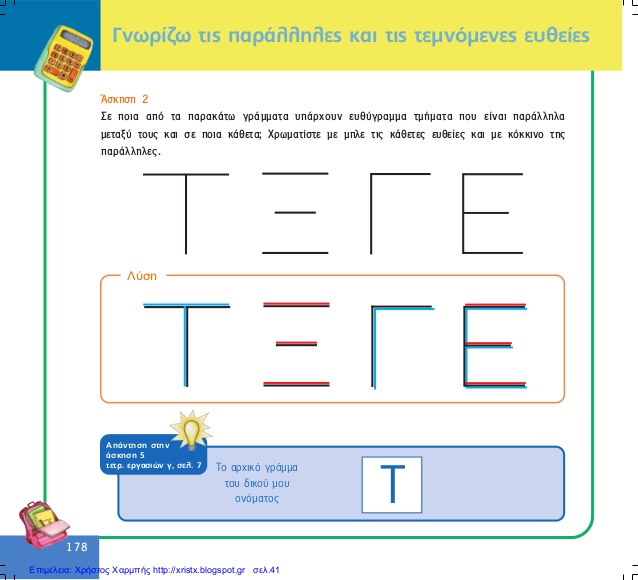 Σελίδα 30 στο Τετράδιο Εργασιών των Μαθηματικών.
Η σωστή απάντηση είναι...
v
Η σωστή απάντηση είναι...
v
v
v
Η σωστή απάντηση είναι...
v
v
v
Σελίδα 32 στο Τετράδιο Εργασιών των Μαθηματικών.
Η σωστή απάντηση είναι...
v
v
Η σωστή απάντηση είναι...
v
v
v
v
v
Σελίδα 18 του Τετραδίου Εργασιών. Άσκηση α
Συμπληρώνω τα δέντρα του 1.000 ...
1.000
500
500
250
250
250
250
125
125
125
125
125
125
125
125
… και του 500
500
250
250
125
125
125
125
Σελίδα 18 του Τετραδίου Εργασιών. Άσκηση γ.
100+100+100+100+100+100+100+100+100+100                       ή 10Χ100γραμμ.
500+500                                                                                                 ή 2Χ500γραμμ.
250+250+250+250                                                                                ή 4Χ250γραμμ.
125+125+125+125+125+125+125+125                                            ή 8Χ125γραμμ.
Εδώ, τελείωσε και το σημερινό μας μάθημα!!! Τα λέμε αύριο…